FACULTAD DE CIENCIAS MÉDICAS DE MAYABEQUE.CURSO DE METODOLOGÍA DE LA INVESTIGACIÓN.
PROFESOR. Lic. Norma Esther Álvarez Morales.
                       Especialista de I Grado en Psicología de la Salud.
                       MSc. Psicología Social y Comunitaria.
                       Profesora Auxiliar.
                       Investigador Agregado.
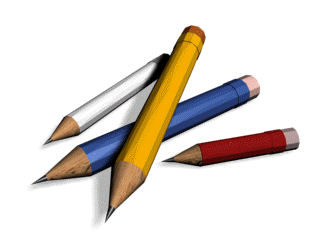 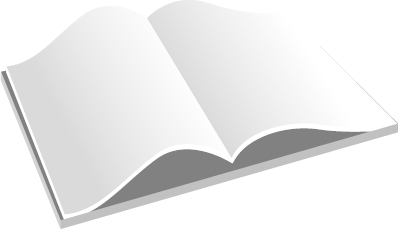 Evaluación
1-Teniendo en cuenta las conceptualizaciones de ciencia, conocimiento científico, metodología de la investigación, investigación y método científico ponga un ejemplo desde nuestra actividad como investigadores donde se reflejen.
II-Argumente la siguiente afirmación: 
¨Una investigación no concluye hasta que se publican sus resultados¨.
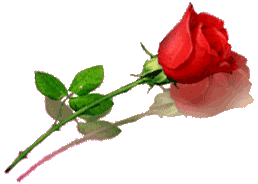 Muchas Gracias.